«ОРГАНИЗАЦИЯ РАБОТЫ ШКОЛЬНОЙ СЛУЖБЫ ПРИМИРЕНИЯ»
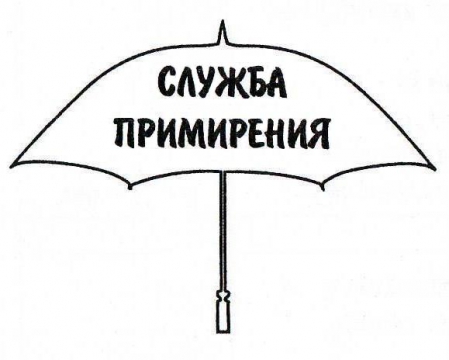 Конфликт – разногласия, в основе которых лежит несовместимость взглядов, интересов и потребностей.
Как мы привыкли решать конфликты?
Иногда – вот так.
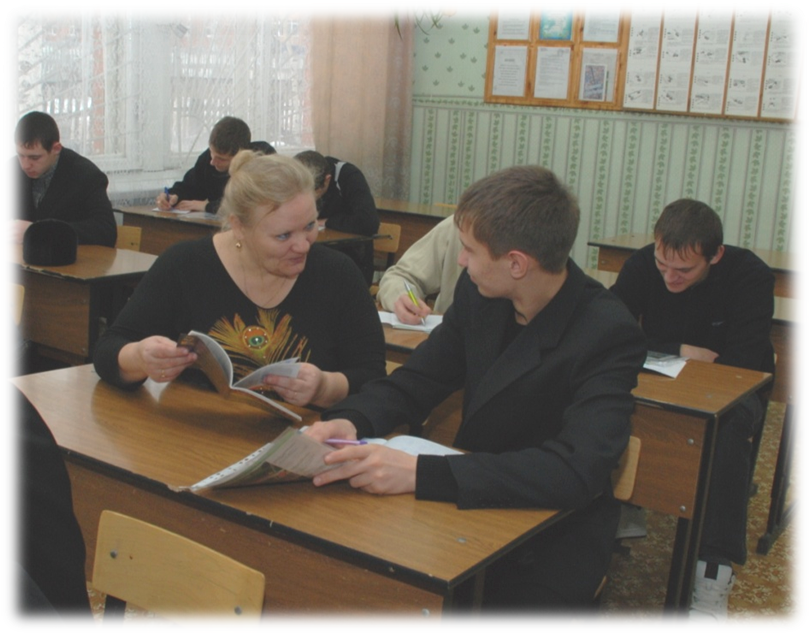 Чаще – так.
Но всё равно ребёнок не всегда будет до конца откровенен со взрослым. А у взрослого не всегда хватает времени, чтобы во всём до конца разобраться
Основной механизм решения конфликтов в школе - это административное реагирование.
В этом случаях дети - «виновники» конфликтной ситуации, занимают пассивную позицию постороннего наблюдателя, совершенно не задумываясь  об ответственности за произошедшее
Существует альтернативный способ решения этой проблемы
Создание школьной службы примирения
Что такое Школьная служба примирения?
Это социальная служба, действующая в школе на основе добровольческих усилий учащихся.
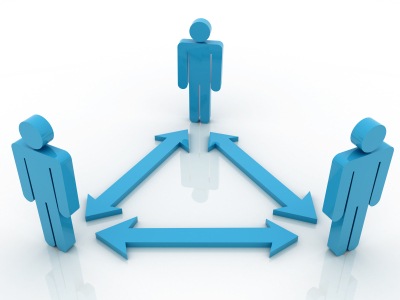 Медиатор — третье нейтральное, независимое лицо (посредник, примиритель), помогающее сторонам разрешить имеющийся конфликт, спор.
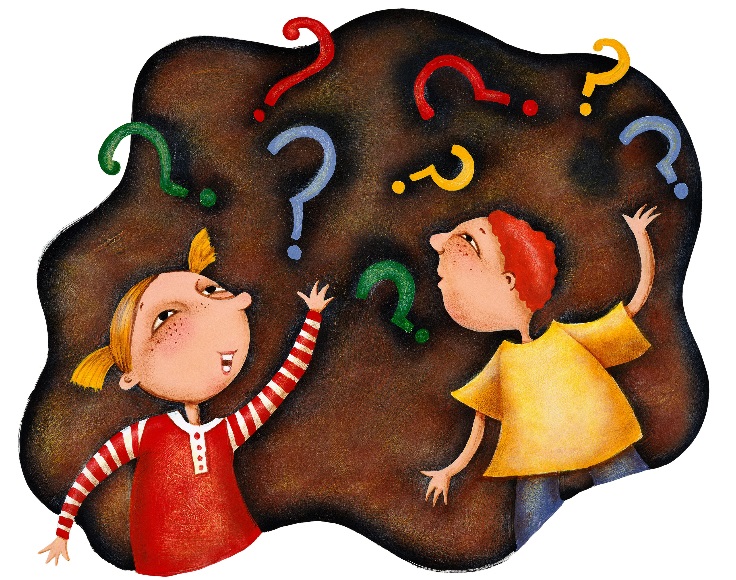 В чём преимущество ШСП?
1. Сверстники обычно лучше взрослых знают свой подростковый мир и ведут переговоры на «одном языке», нередко только им понятном.
2. Конфликтующие больше доверяют ровеснику, чем администрации, а ведущий строго соблюдает конфиденциальность всего процесса.
Принципы восстановительного подхода:
1. Передача ответственности за разрешение конфликтной ситуации самим участникам ситуации. 
2. Акцент на заглаживании вреда, причиненного конфликтной ситуацией всем ее участникам. 
3. Выработка ответственного отношения участников конфликтной ситуации к своей жизни и своим поступкам. 
4. Восстановление нарушенных конфликтной ситуацией отношений и социальных связей.
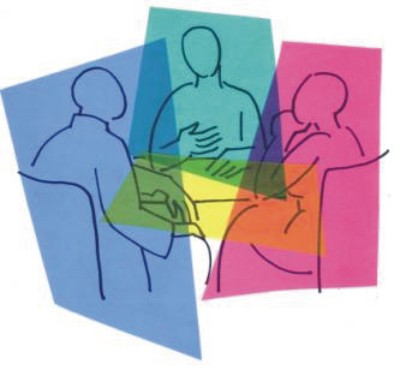 Сферы влияния ШСП:
1. Разрешение конфликтов силами самой школы. 
2. Изменение традиций реагирования на конфликтные ситуации. 
3. Профилактика школьной дезадаптации. 
4. Школьное самоуправление и волонтерское движение подростков школы.
Формы работы ШСП:
Проведение программ  примирения (медиаций) между участниками конфликтных ситуаций
Проведение «кругов сообщества» в школьных коллективах.
Проведение медиаций
Часто находящиеся в конфликте стороны не могут поговорить самостоятельно, им необходим нейтральный посредник. 
Целью программы примирения конфликтующих сторон является создание условий для проведения конструктивного диалога между сторонами с тем, чтобы они поняли друг друга, приняли на себя ответственность за произошедшее и самостоятельно выработали совместное решение по устранению конфликта
Правила круга:
Говори от всего сердца
Слушай и говори с уважением
Соблюдай конфиденциальность
Оставайся в круге до его завершения
Уважай символ слова
Будь активным
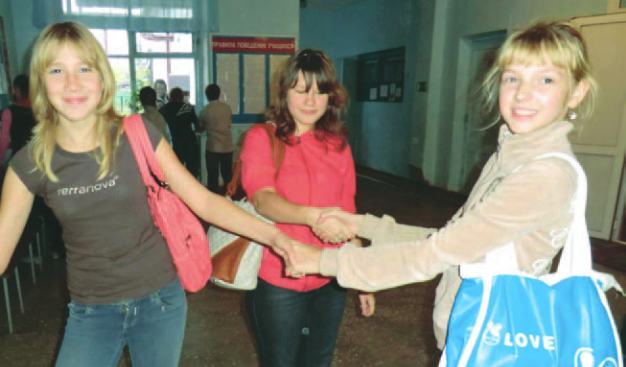 Что даёт участие в школьной службе примирения?
Подростку совершившему правонарушение:
 осознать причины своего поступка и его последствия
загладить причиненный вред
вернуть к себе уважение, восстановить отношения, которые, возможно, были нарушены
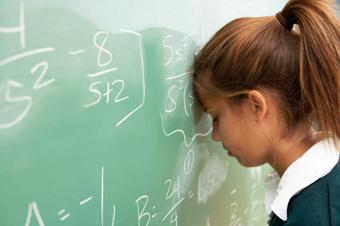 Что даёт участие в школьной службе примирения?
Потерпевшему:
Избавиться от негативных переживаний и желания отомстить
Убедиться в том, что справедливость существует
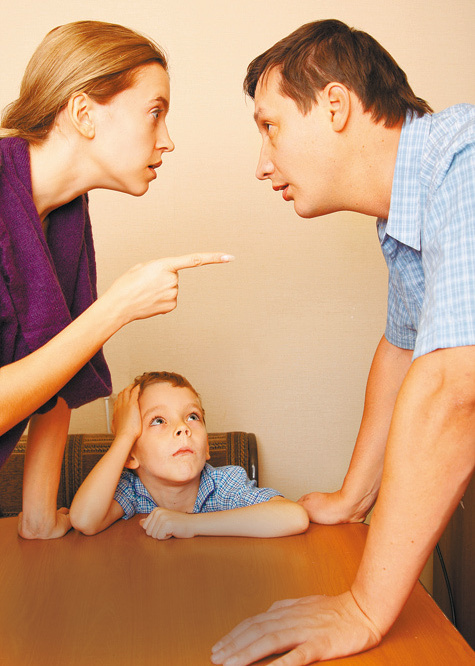 Что даёт участие в школьной службе примирения?
Родителям:
Помочь ребенку в трудной жизненной ситуации
Способствовать развитию у него ответственного и взрослого поведения
Порядок работы ШСП
Поступление информации
Учителя
Ученики
Свидетели 
конфликта
«Почтовый
 ящик»
Школьная служба
примирения
Руководитель
Анализирует информацию
Проведение программы примирения
Взрослые участники ШСП
      ученик – педагог
  педагог – родитель
     ученик – класс
  отслеживается исполнение 
договора сторонами 
конфликта
Учащиеся участники ШСП
   ученик – ученик
   ученик – класс (совместно
со взрослыми членами ШСП)
 отслеживается исполнение 
договора сторонами 
конфликта
Супервизия случая
Этапы создания школьной службы примирения:
Диагностика учащихся на предмет необходимости организации в их школе такой службы;
Обсуждение этого вопроса (по результатам диагностики) на педсовете;
Утверждение положения и устава службы директором школы;
Назначение ответственного куратора службы
Набор ребят на добровольной основе для обучения восстановительным технологиям проведения примирительных встреч;
Разработка плана работы службы примирения;
Разработка способов получения информации;
Тренинг коммуникативных навыков для команды ШСП	;
Непосредственная работа ШСП с конфликтными ситуациями;
Подведение итогов и анализ работы ШСП за учебный год
Регистрационная карточка
Регистрационная карточка
Примирительный договор
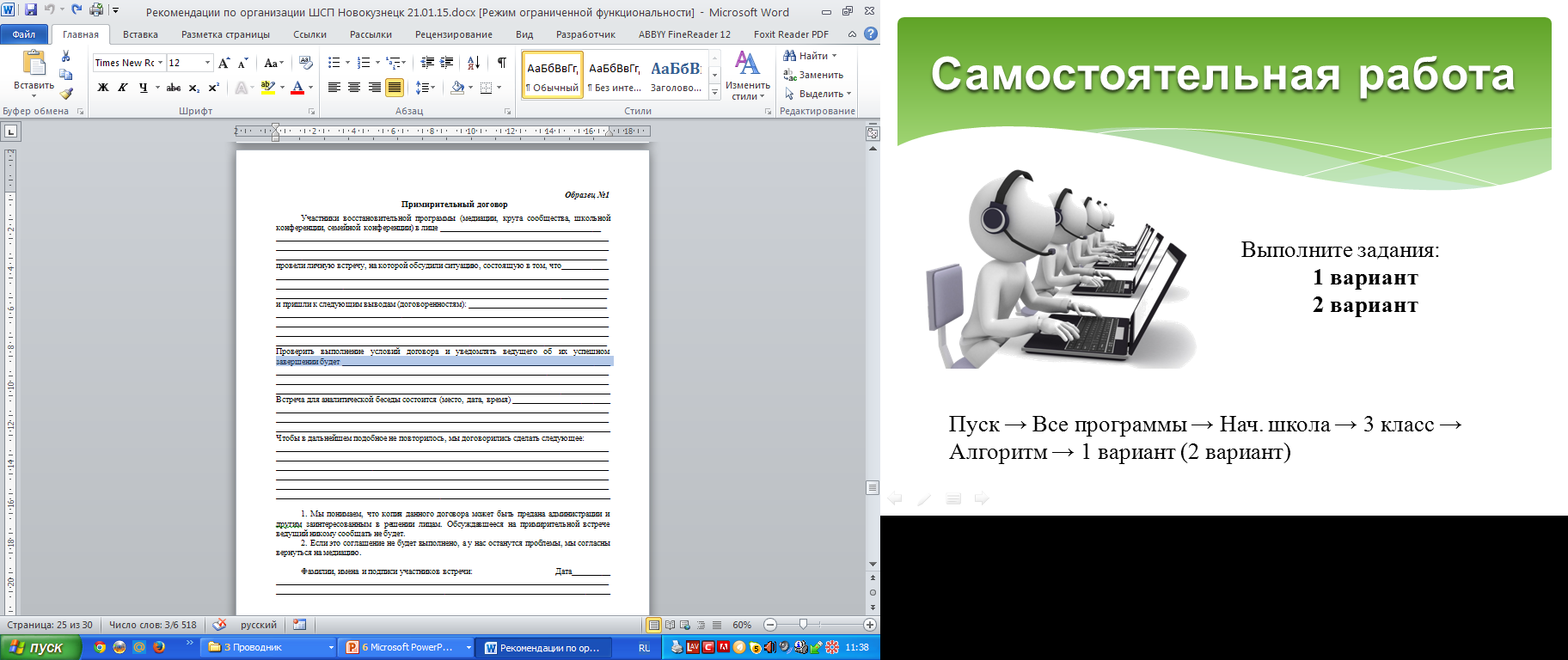 Примирительный договор
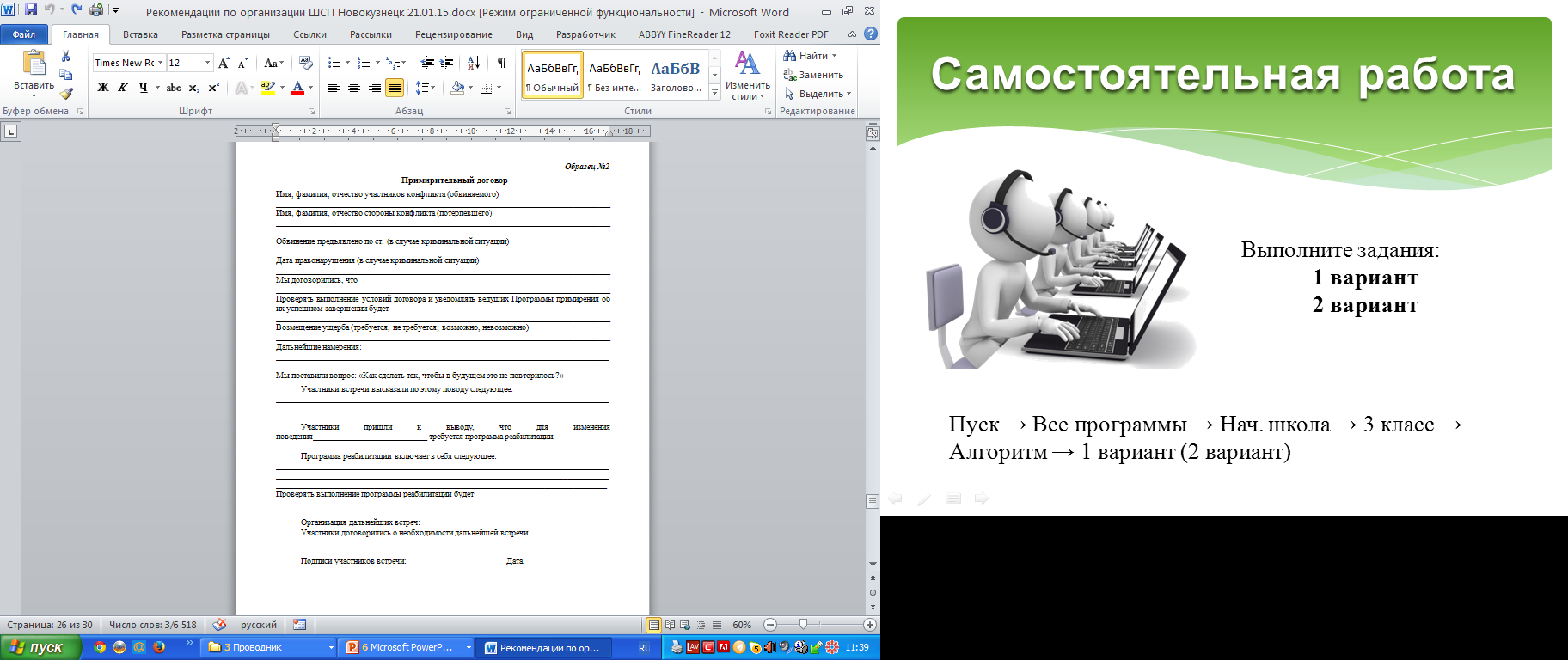 Отчет-самоанализ (описание случая)
Отчет-самоанализ (описание случая)
Журнал регистрации случаев (примерный вариант)
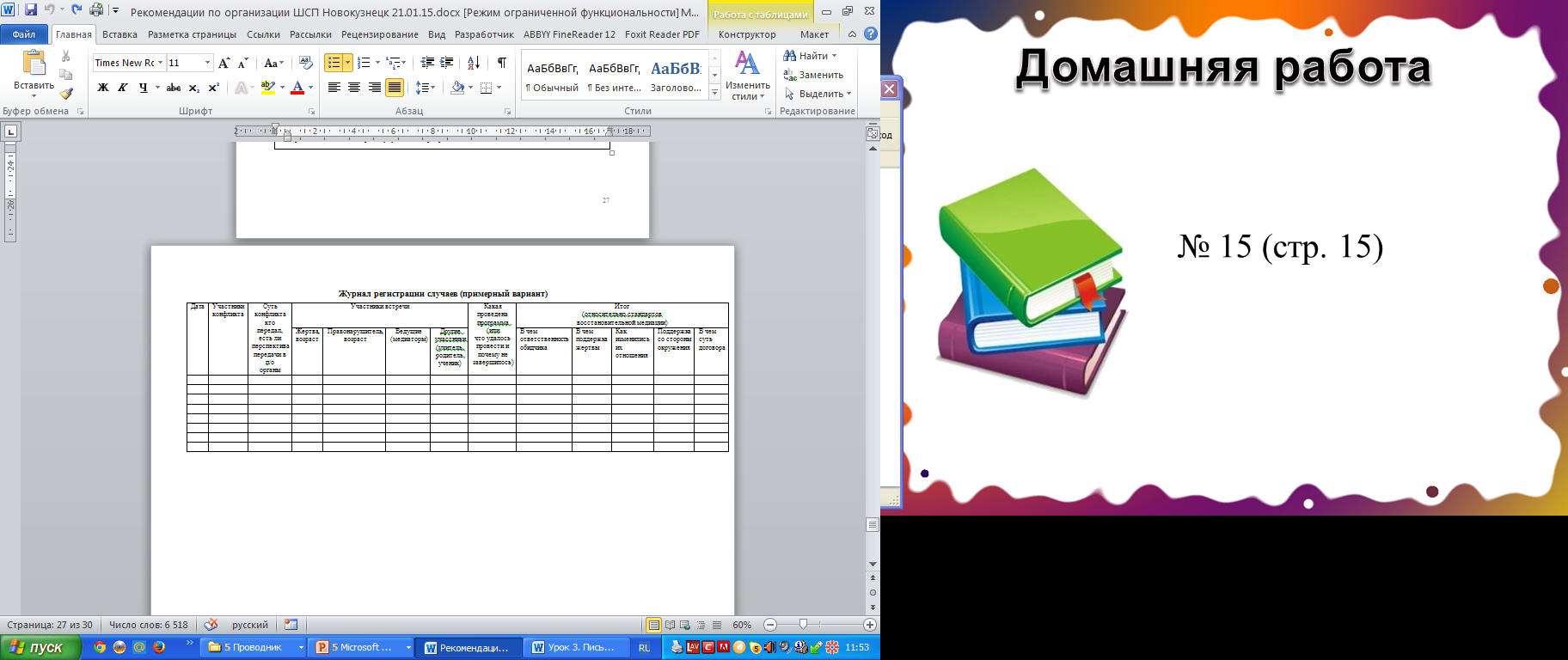 Форма количественного мониторинга деятельности школьной службы примирения
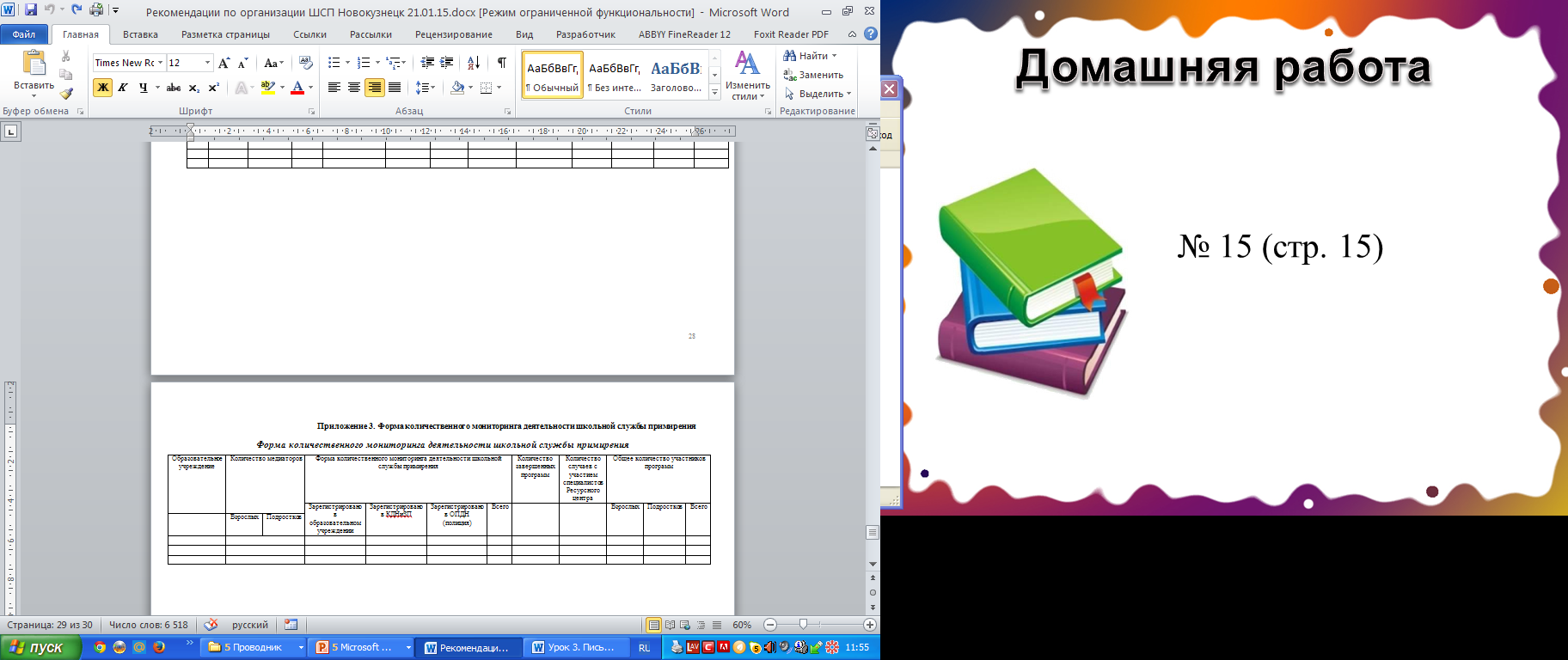 Прогнозируемые результаты
Результатом деятельности школьной службы примирения является складывание новой традиции взаимодействия между людьми.
Статистика подтверждает, что более 80% конфликтных ситуаций могут быть благополучно разрешены при помощи техник медиации.
«Минута примирения стоит больше закадычной дружбы»
Габриэль Гарсиа Маркес. «Сто лет одиночества»